বিসমিল্লাহির রাহমানির রাহিম
সুপ্রিয় শিক্ষার্থী তোমরা কেমন আছো? নিশ্চয়ই ভালো আছো। তোমরা ঘরে বসে আমাদের অনলাইন ক্লাস গুলো ফলো করবে কেমন?
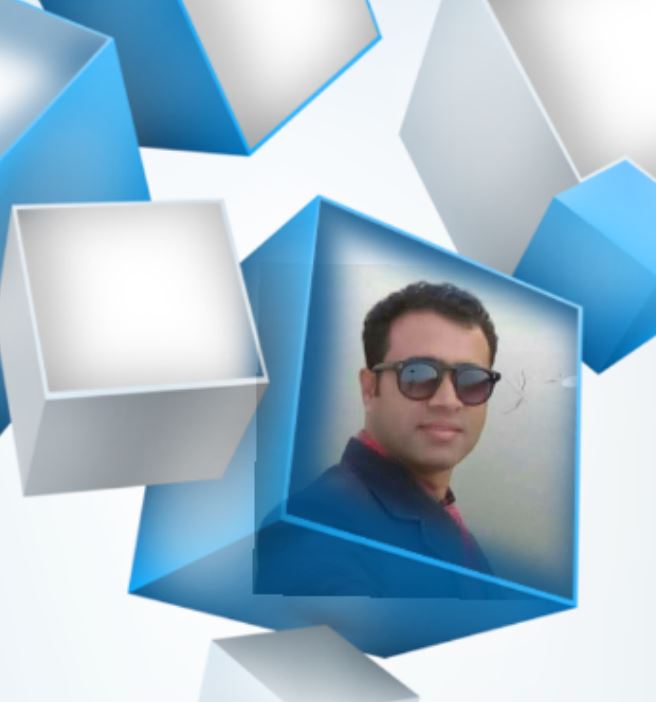 অনলাইন ক্লাসে তোমাদের
স্বাগতম
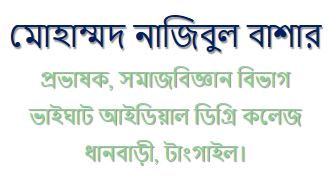 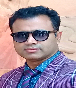 দ্বাদশ শ্রেণি, বিষয়-সমাজবিজ্ঞান ২য় পত্র, ৪র্থ অধ্যায়- বাংলাদেশের নৃগোষ্ঠীর জীবনধারা (আলোচ্য-চাকমা নৃগোষ্ঠী)।                   এম.এন বাশার
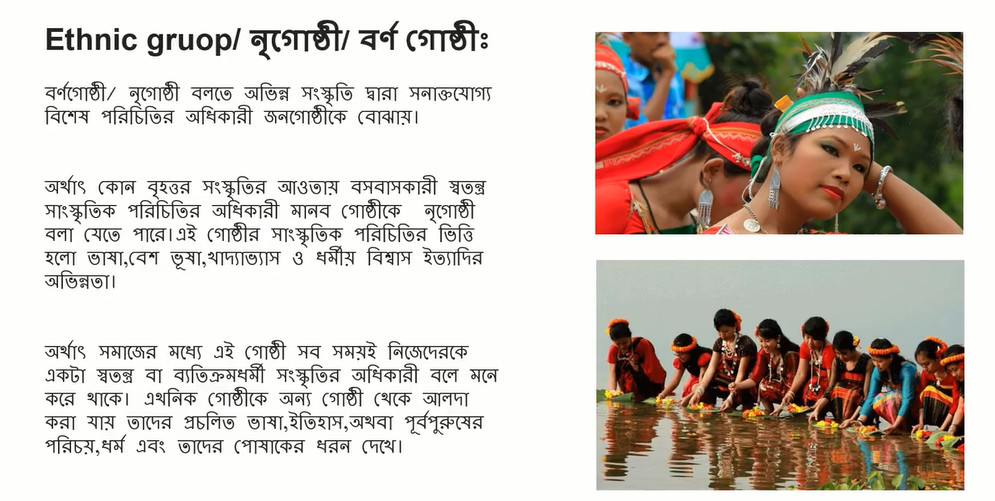 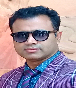 দ্বাদশ শ্রেণি, বিষয়-সমাজবিজ্ঞান ২য় পত্র, ৪র্থ অধ্যায়- বাংলাদেশের নৃগোষ্ঠীর জীবনধারা (আলোচ্য-চাকমা নৃগোষ্ঠী)।                   এম.এন বাশার
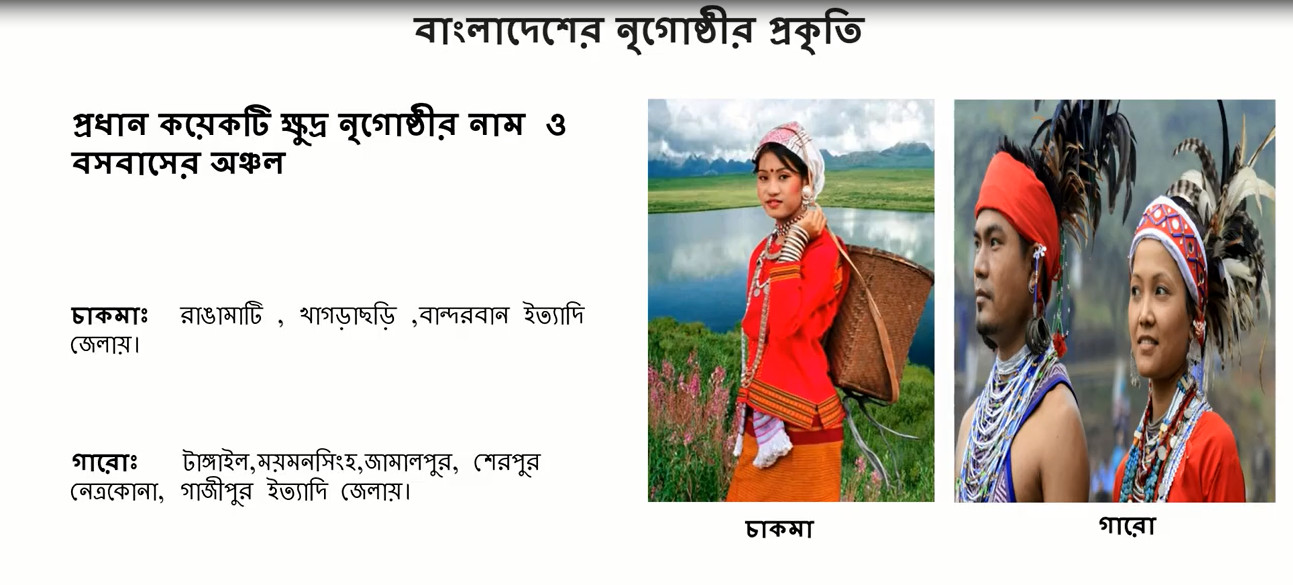 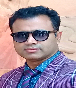 দ্বাদশ শ্রেণি, বিষয়-সমাজবিজ্ঞান ২য় পত্র, ৪র্থ অধ্যায়- বাংলাদেশের নৃগোষ্ঠীর জীবনধারা (আলোচ্য-চাকমা নৃগোষ্ঠী)।                   এম.এন বাশার
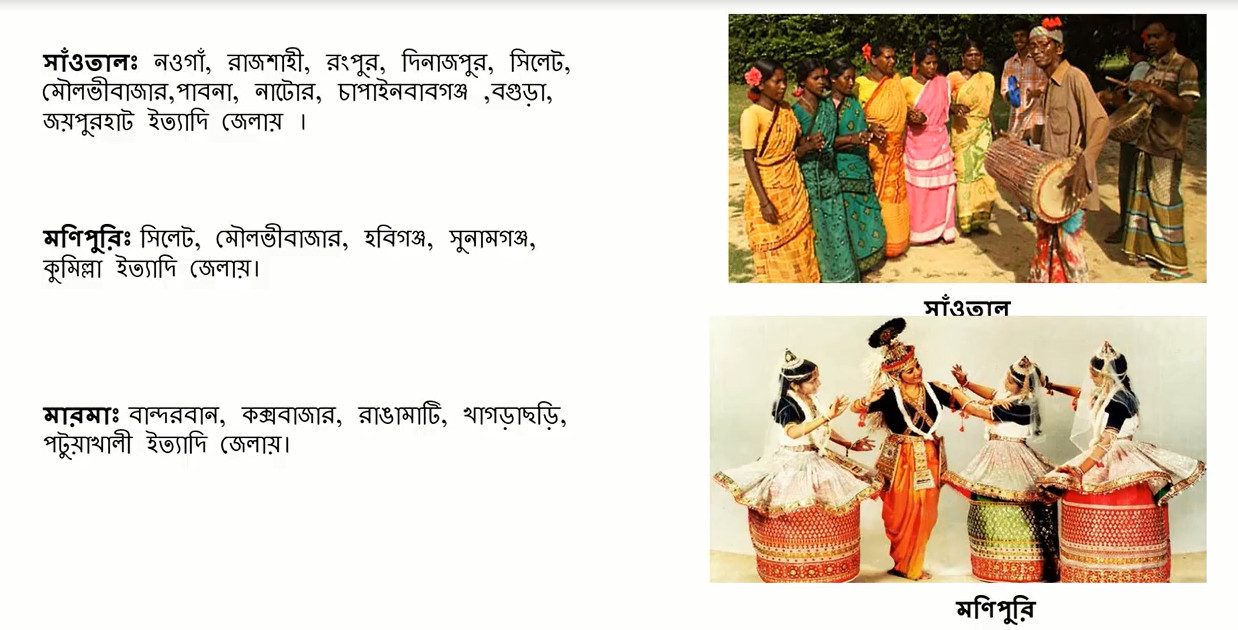 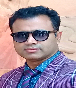 দ্বাদশ শ্রেণি, বিষয়-সমাজবিজ্ঞান ২য় পত্র, ৪র্থ অধ্যায়- বাংলাদেশের নৃগোষ্ঠীর জীবনধারা (আলোচ্য-চাকমা নৃগোষ্ঠী)।                   এম.এন বাশার
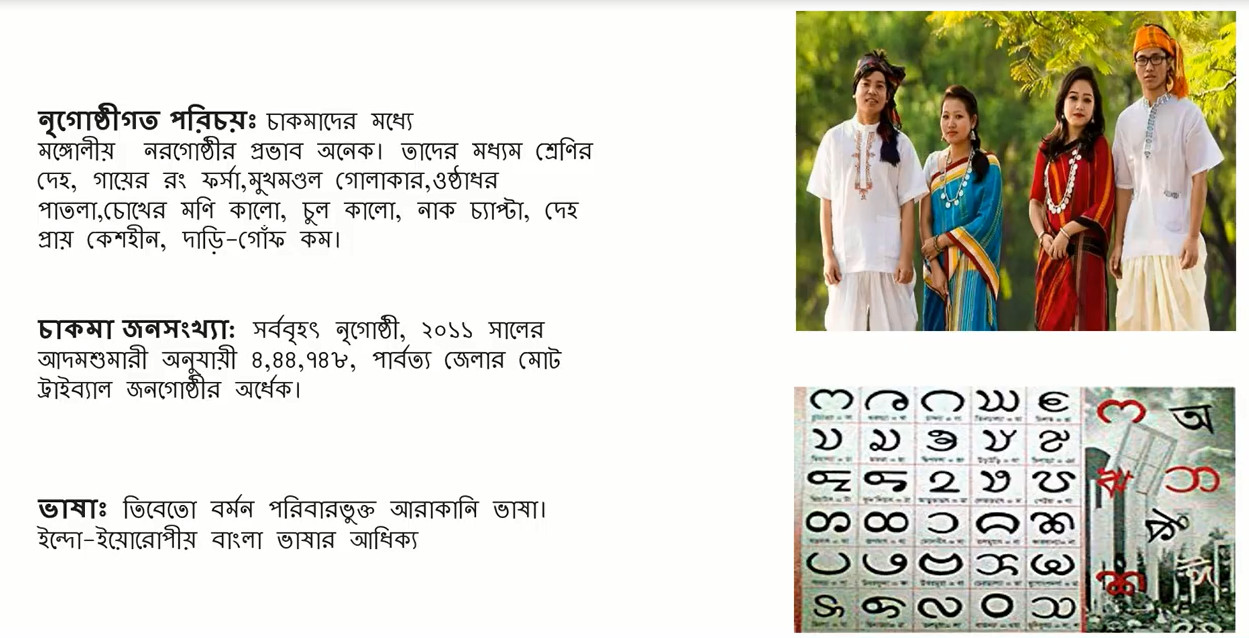 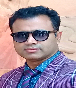 দ্বাদশ শ্রেণি, বিষয়-সমাজবিজ্ঞান ২য় পত্র, ৪র্থ অধ্যায়- বাংলাদেশের নৃগোষ্ঠীর জীবনধারা (আলোচ্য-চাকমা নৃগোষ্ঠী)।                   এম.এন বাশার
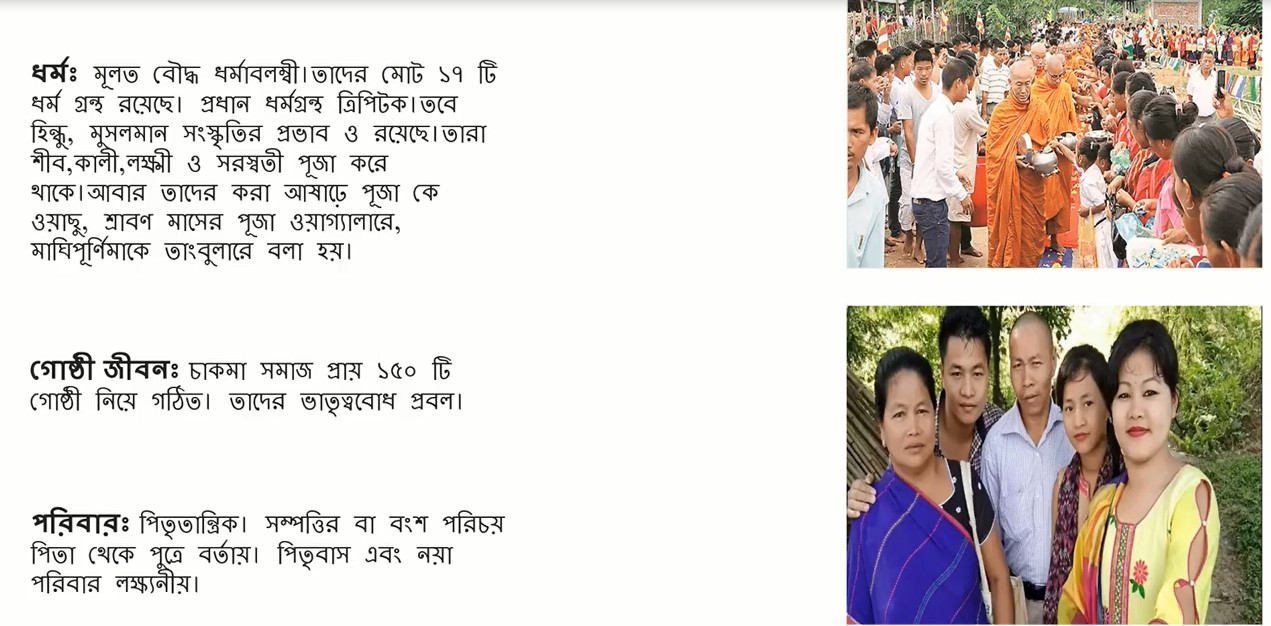 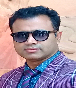 দ্বাদশ শ্রেণি, বিষয়-সমাজবিজ্ঞান ২য় পত্র, ৪র্থ অধ্যায়- বাংলাদেশের নৃগোষ্ঠীর জীবনধারা (আলোচ্য-চাকমা নৃগোষ্ঠী)।                   এম.এন বাশার
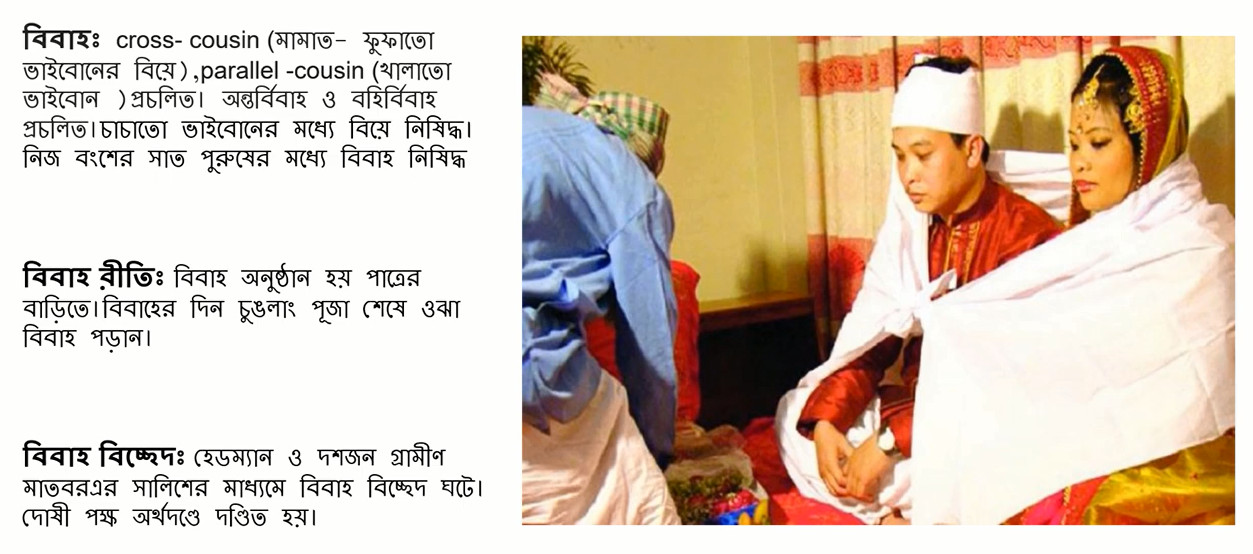 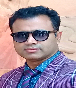 দ্বাদশ শ্রেণি, বিষয়-সমাজবিজ্ঞান ২য় পত্র, ৪র্থ অধ্যায়- বাংলাদেশের নৃগোষ্ঠীর জীবনধারা (আলোচ্য-চাকমা নৃগোষ্ঠী)।                   এম.এন বাশার
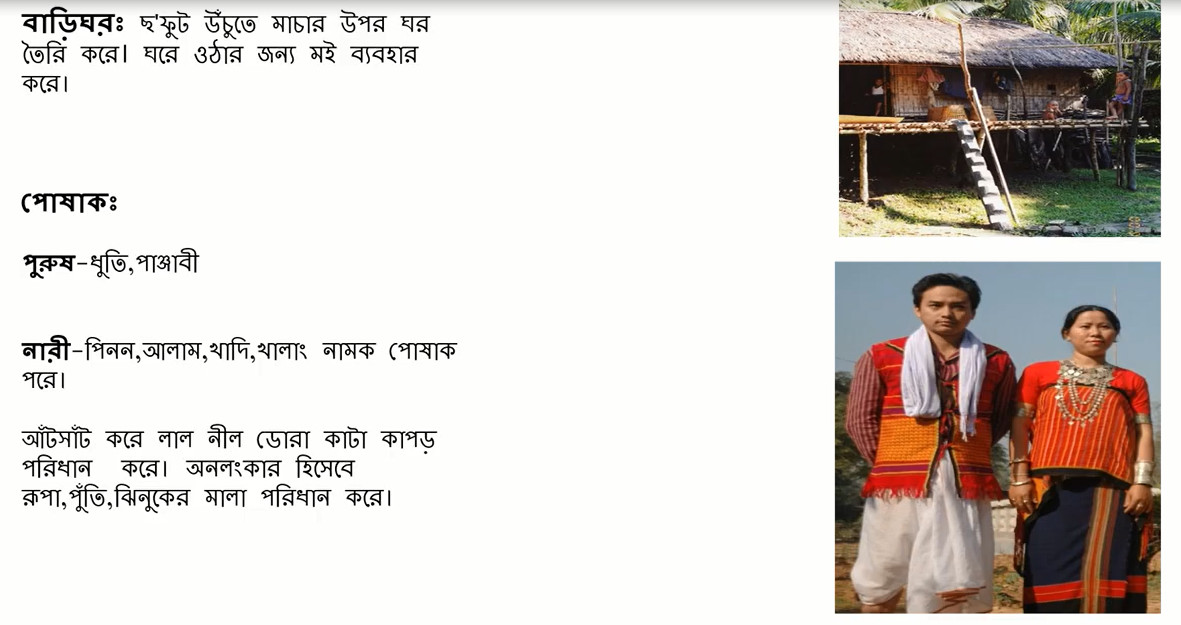 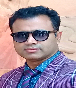 দ্বাদশ শ্রেণি, বিষয়-সমাজবিজ্ঞান ২য় পত্র, ৪র্থ অধ্যায়- বাংলাদেশের নৃগোষ্ঠীর জীবনধারা (আলোচ্য-চাকমা নৃগোষ্ঠী)।                   এম.এন বাশার
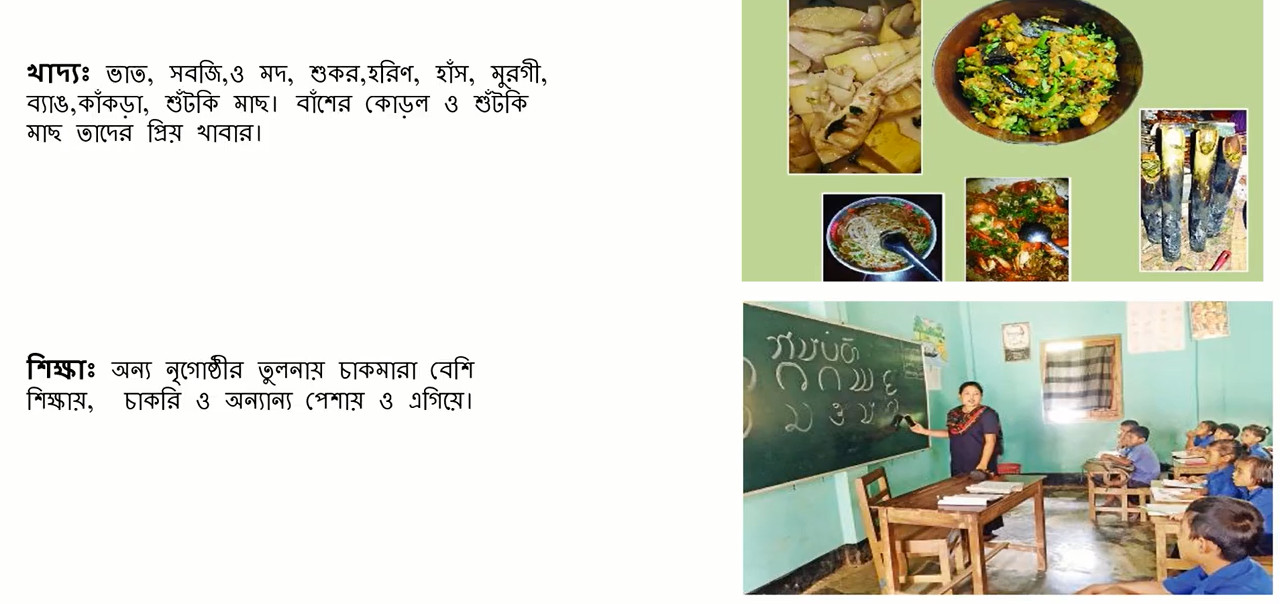 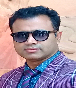 দ্বাদশ শ্রেণি, বিষয়-সমাজবিজ্ঞান ২য় পত্র, ৪র্থ অধ্যায়- বাংলাদেশের নৃগোষ্ঠীর জীবনধারা (আলোচ্য-চাকমা নৃগোষ্ঠী)।                   এম.এন বাশার
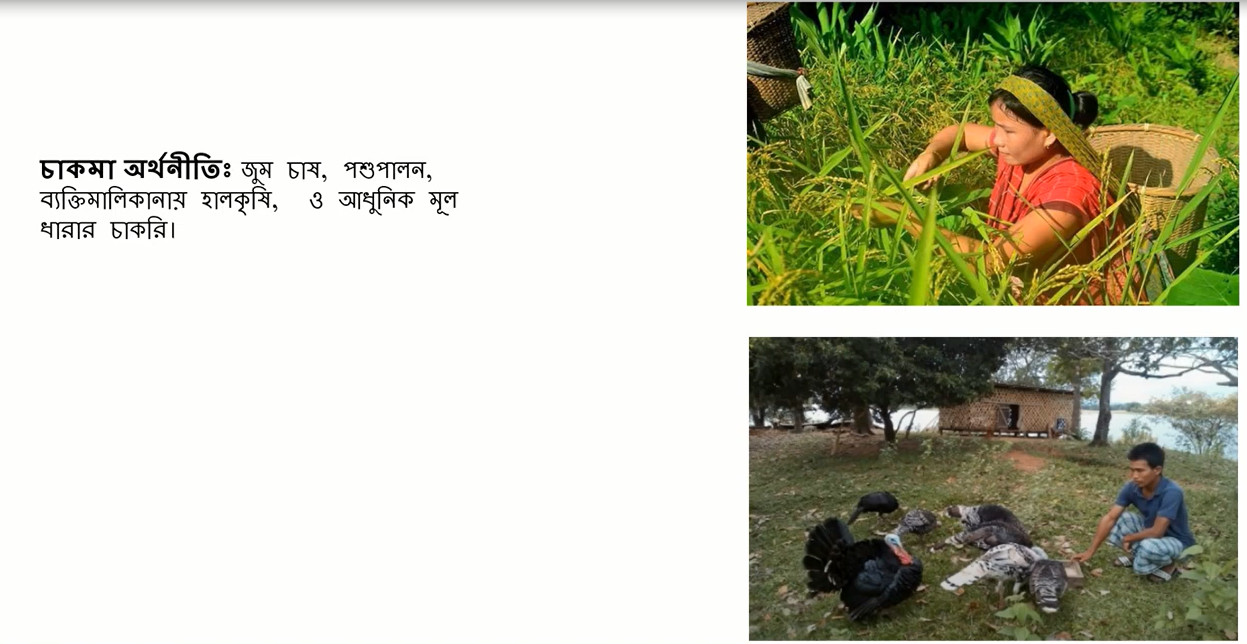 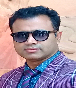 দ্বাদশ শ্রেণি, বিষয়-সমাজবিজ্ঞান ২য় পত্র, ৪র্থ অধ্যায়- বাংলাদেশের নৃগোষ্ঠীর জীবনধারা (আলোচ্য-চাকমা নৃগোষ্ঠী)।                   এম.এন বাশার
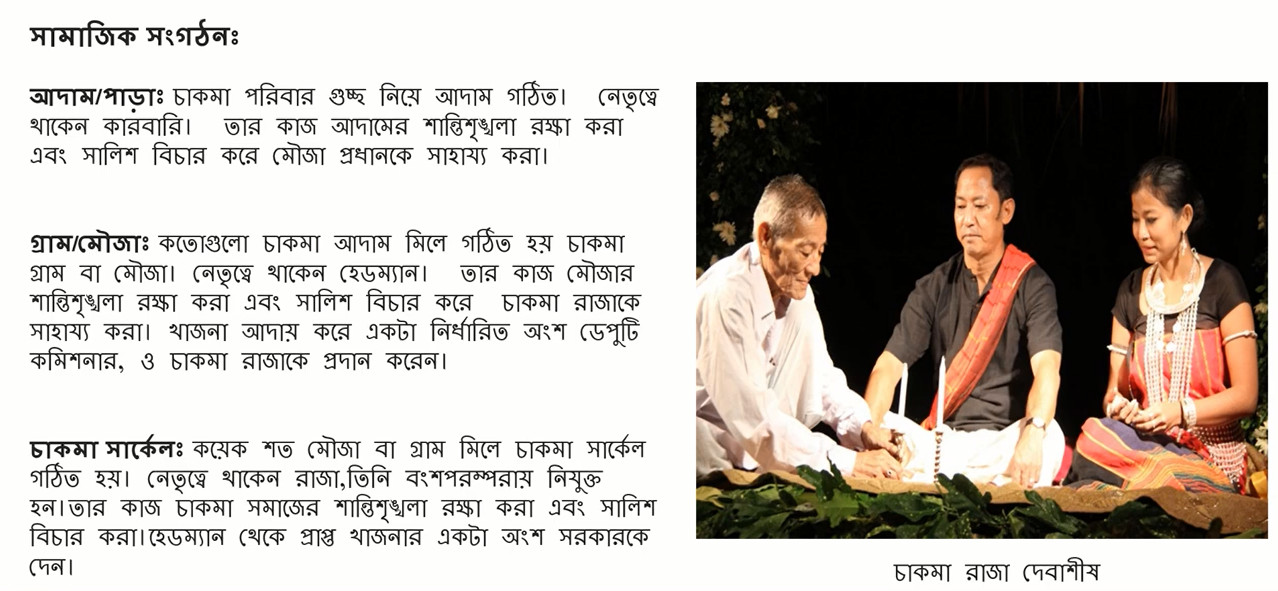 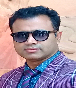 দ্বাদশ শ্রেণি, বিষয়-সমাজবিজ্ঞান ২য় পত্র, ৪র্থ অধ্যায়- বাংলাদেশের নৃগোষ্ঠীর জীবনধারা (আলোচ্য-চাকমা নৃগোষ্ঠী)।                   এম.এন বাশার
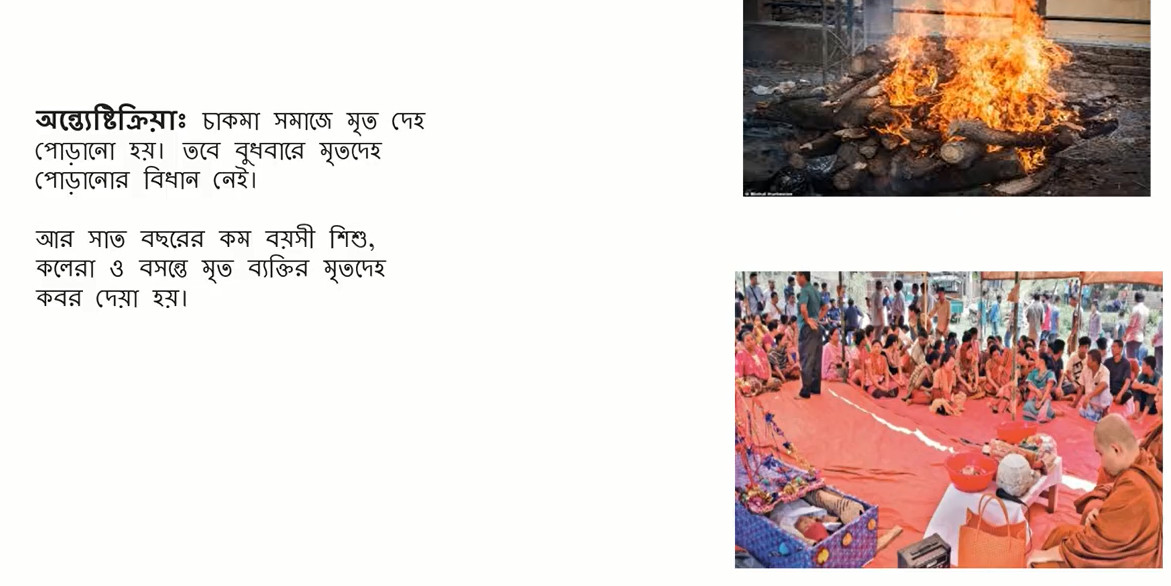 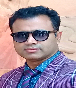 দ্বাদশ শ্রেণি, বিষয়-সমাজবিজ্ঞান ২য় পত্র, ৪র্থ অধ্যায়- বাংলাদেশের নৃগোষ্ঠীর জীবনধারা (আলোচ্য-চাকমা নৃগোষ্ঠী)।                   এম.এন বাশার
আল্লাহ হাফেজ
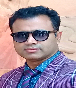 দ্বাদশ শ্রেণি, বিষয়-সমাজবিজ্ঞান ২য় পত্র, ৪র্থ অধ্যায়- বাংলাদেশের নৃগোষ্ঠীর জীবনধারা (আলোচ্য-চাকমা নৃগোষ্ঠী)।                   এম.এন বাশার